Connecting Neutron Skins to Gravitational Waves(arXiv: 1710.10367, submitted to PRL)
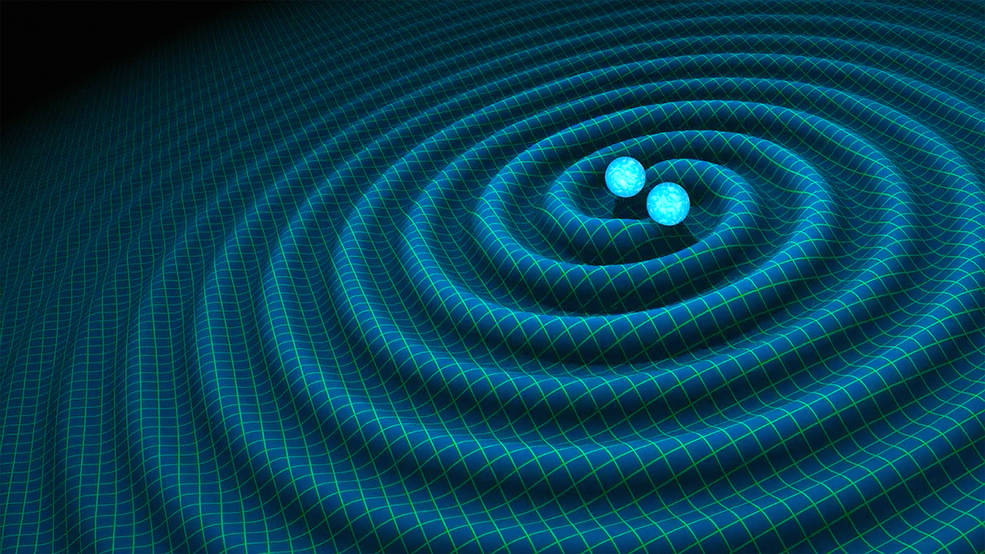 aasnova.org
Farrukh J. Fattoyev
	     In Collaboration with:     Jorge Piekarewicz and Charles J. Horowitz
                                                                          (arXiv:1711.06615)
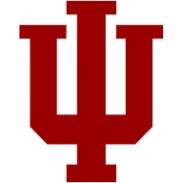 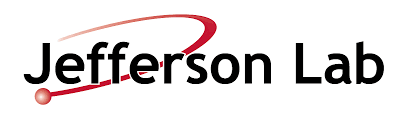 Hall A Collaboration Meeting
Jefferson Laboratory, Newport News, VA
January 24, 2018
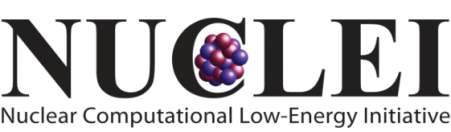 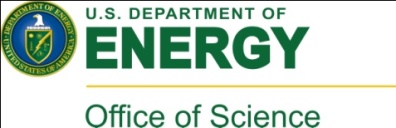 Neutron Star Mergers as Astrophysical Colliders
On August 17 2017, 12:41:04.43 two 
    neutron stars merged. The gravitational
    waves  produced by this merger were 
    detected by LIGO and Virgo GW detectors.
 
 The historical GW detection with the 
    follow-up  EM observation had already 
    provided insights into astrophysics, 
    gravitation, cosmology, and nature of dense matter. 

 In particular, the GW signal placed a tight constraint on the 
    tidal polarizability of the neutron stars, which is strongly correlated
    with the neutron-star radius and the neutron skins of medium to 
    heavy nuclei.

 I will discuss these constraints from GW observation, as well as analyze
    the impact of the current PREX and future PREX/CREX measurements 
    of neutron skins to the tidal polarizability and GW signals.
Artist’s impressions. Taken from Wikipedia.
Neutron Star as a Giant Nucleus
1931 – “The density of matter becomes so great that atomic 	nuclei come in close contact, forming one gigantic 	nucleus.”  L. Landau
1932 –   J. Chadwick discovers neutrons.
1934 – “…supernovae represent the transitions from ordinary 	stars to neutron stars...” Baade & Zwicky
1967 –  Neutron star is discovered by J. Bell & A. Hewish.
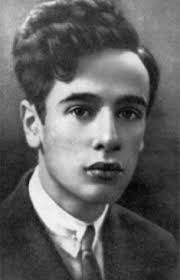 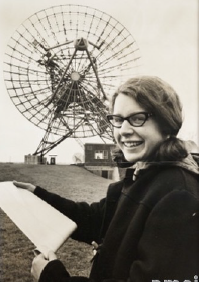 Neutron Star as a Giant Nucleus
1931 – “The density of matter becomes so great that atomic 	nuclei come in close contact, forming one gigantic 	nucleus.”  L. Landau
1932 –   J. Chadwick discovers neutrons.
1934 – “…supernovae represent the transitions from ordinary 	stars to neutron stars...” Baade & Zwicky
1967 –  Neutron star is discovered by J. Bell & A. Hewish.
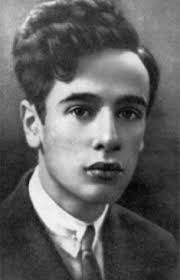 Nucleus of an atom





       A ≃ 102

       ρave ≃ 0.7 ρ0

       Supported by surface tension.

       R ≃ 10-14 m
Neutron Star





         A ≃ 1059

         ρave ≃ 2.0 ρ0
         
         Supported by gravity. 
         
         R ≃ 104 m
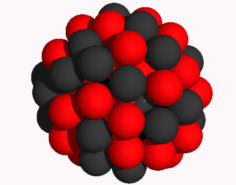 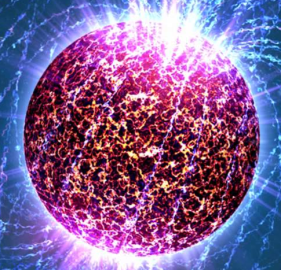 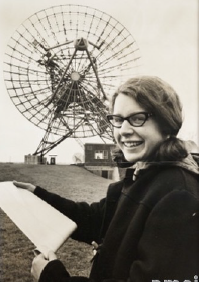 Neutron Star as a Giant Nucleus
Nucleus of an atom
Neutron Star
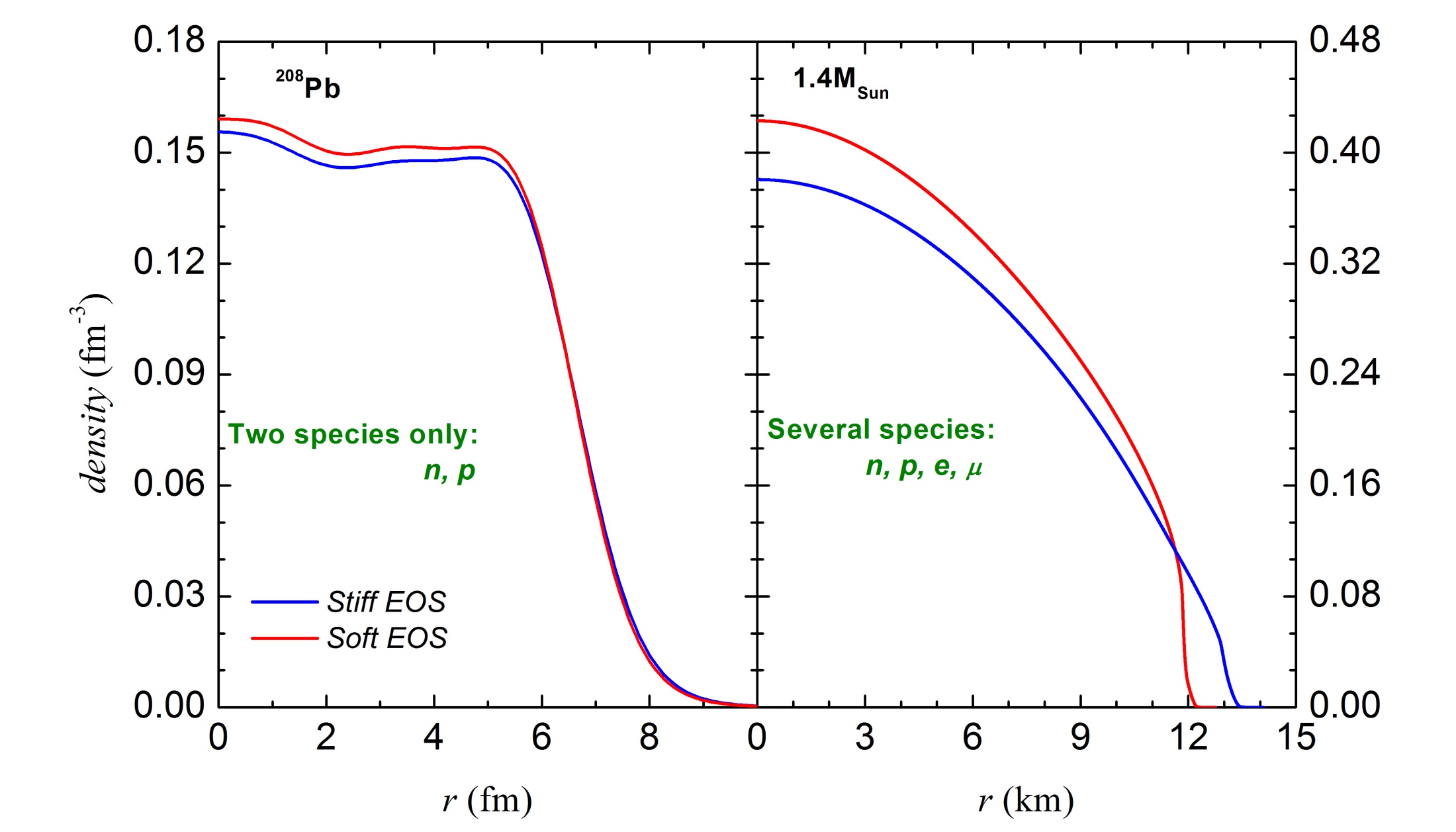 The sole ingredient required: the Equation of State of Neutron-Rich Matter!
Tidal Polarizability and the Equation of State
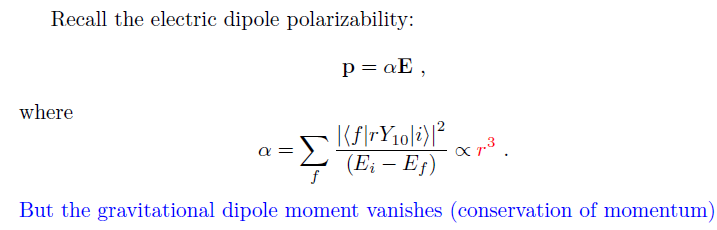 Tidal Polarizability and the Equation of State
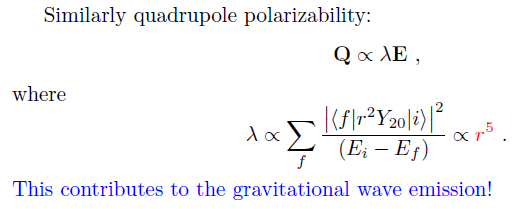 Tidal Polarizability and the Equation of State
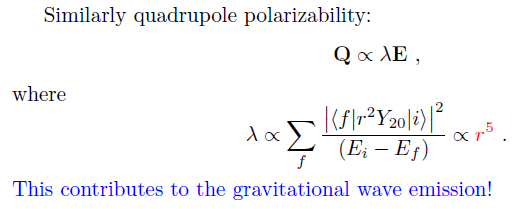 external gravitational field
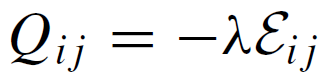 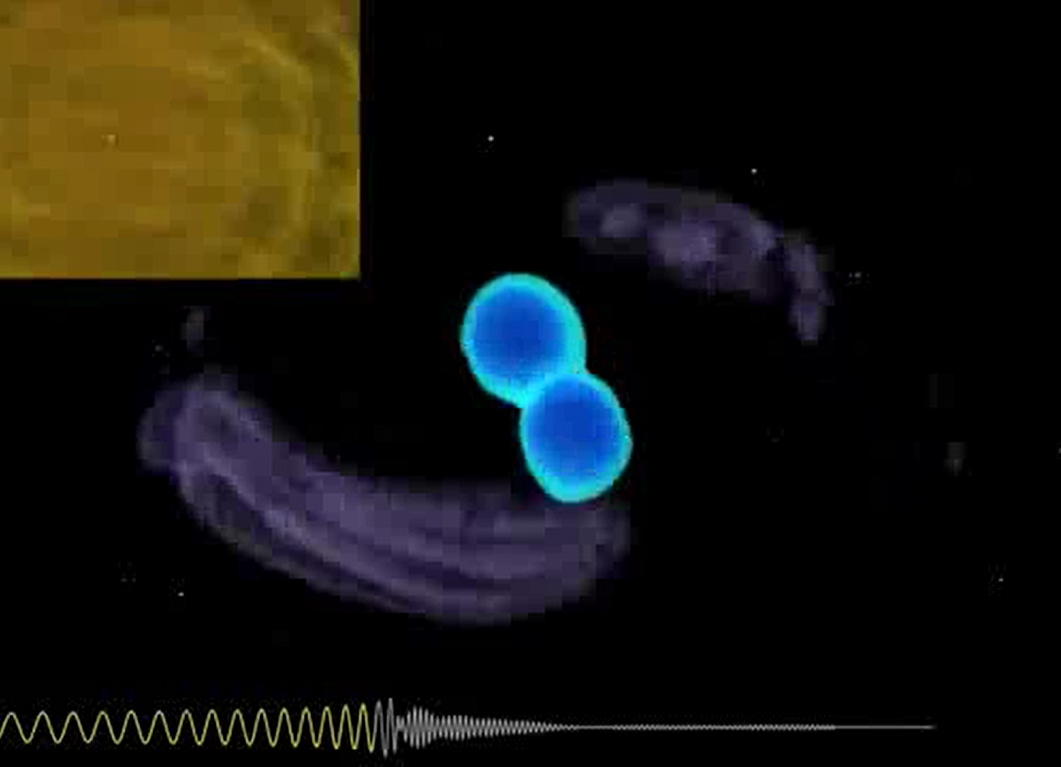 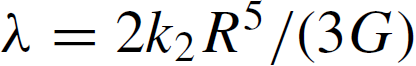 quadrupole 
deformation
tidal Love number
tidal polarizability

Quadrupole deformation scales as the 
5th power of the Radius!
Tidal Polarizability and the Equation of State
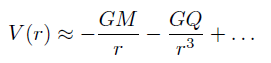 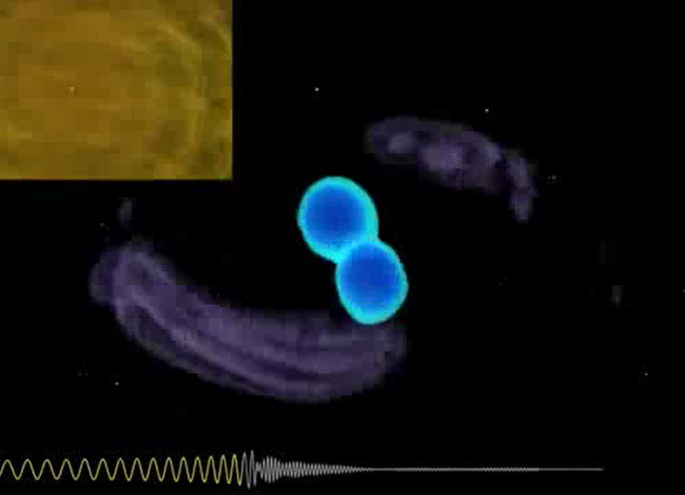 1
The induced quadrupole deformation  advances the orbit and changes the 
rotational phase.

                   
BH-BH merger:
2
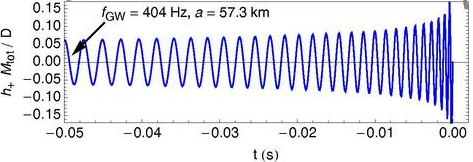 Image Credit: Jocelyn Read
Tidal Polarizability and the Equation of State
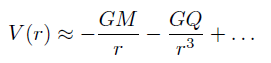 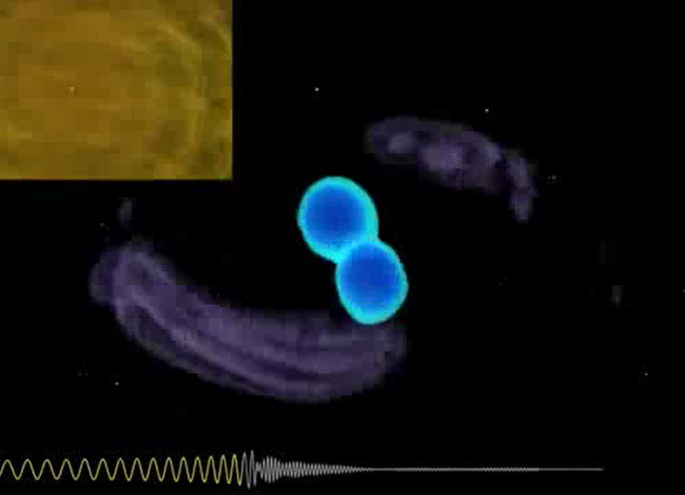 1
The induced quadrupole deformation  advances the orbit and changes the 
rotational phase.

                   
NS-NS merger:
2
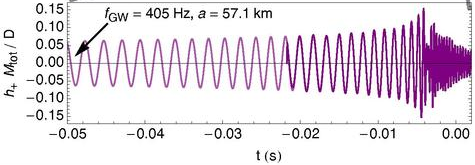 Image Credit: Jocelyn Read
Tidal Polarizability and the Equation of State
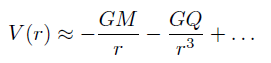 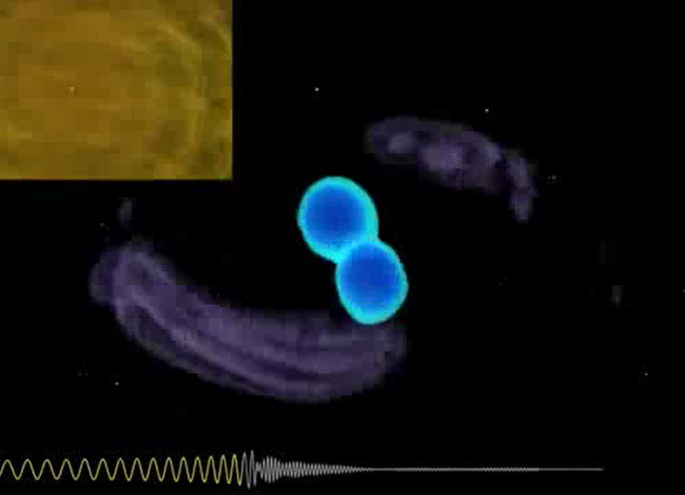 1
Fluffy stars collide earlier, thus merge at lower frequency. 
Compact stars continue to orbit until later time and merge at higher frequency.
NS-NS merger:
2
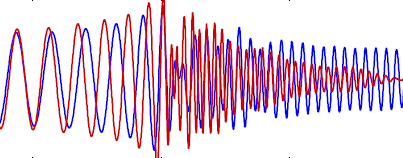 Credit: Takami et al. (2014)
APR4 (compact) and GNH3 (fluffy)
-6.5 ms                                                              0 ms                                                                 6.5 ms
Tidal Polarizability and the Equation of State
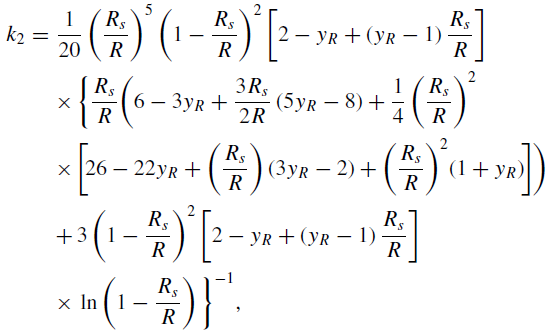 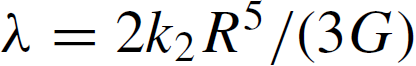 2
1
compactness
Equations of stellar structure (TOV)
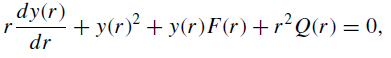 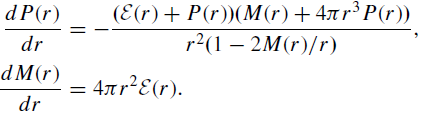 Equation of State
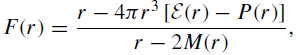 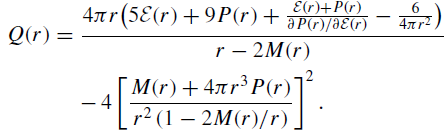 The only input required is the EOS of neutron-rich matter!
Tidal Polarizability and the Equation of State
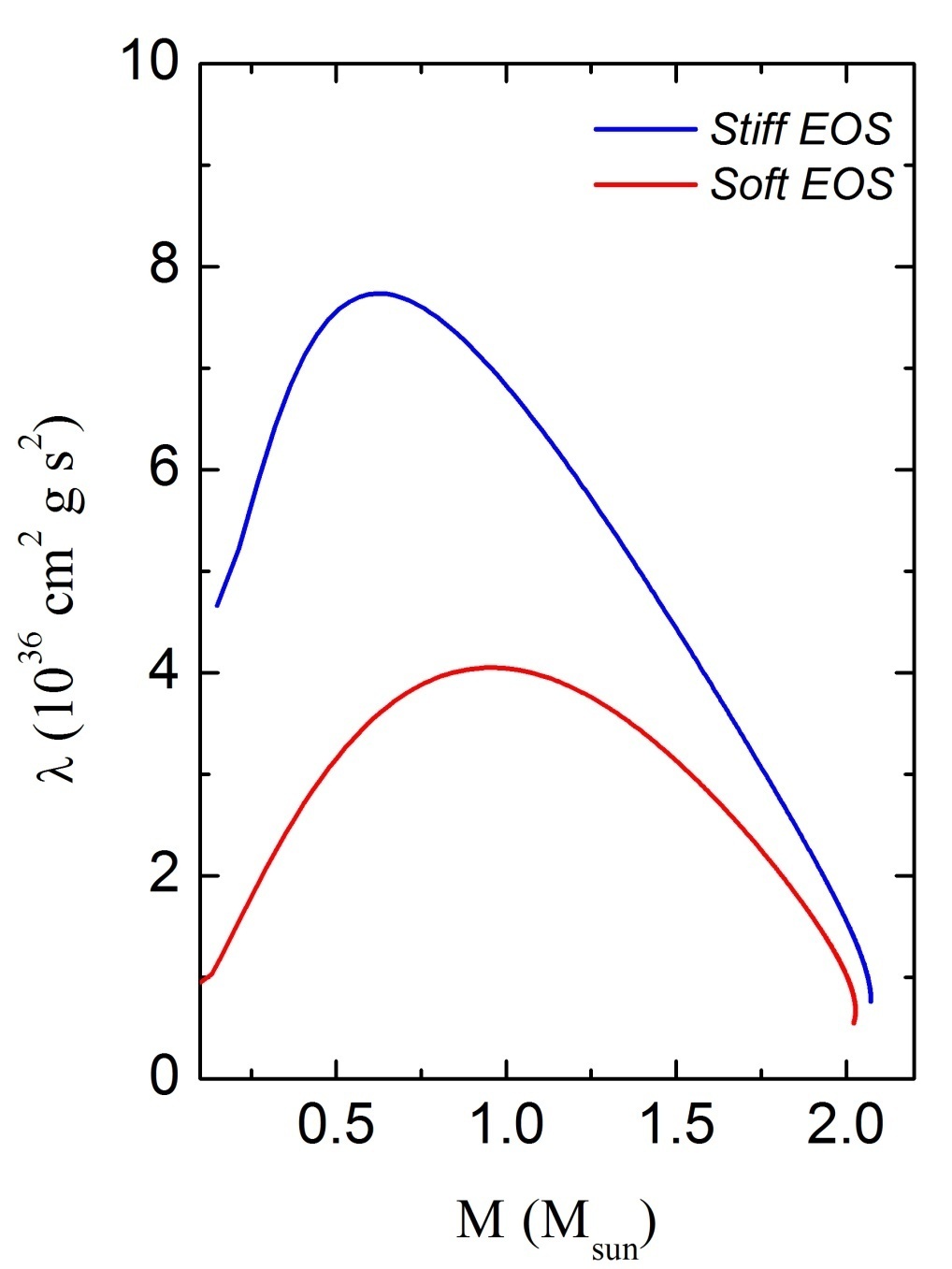 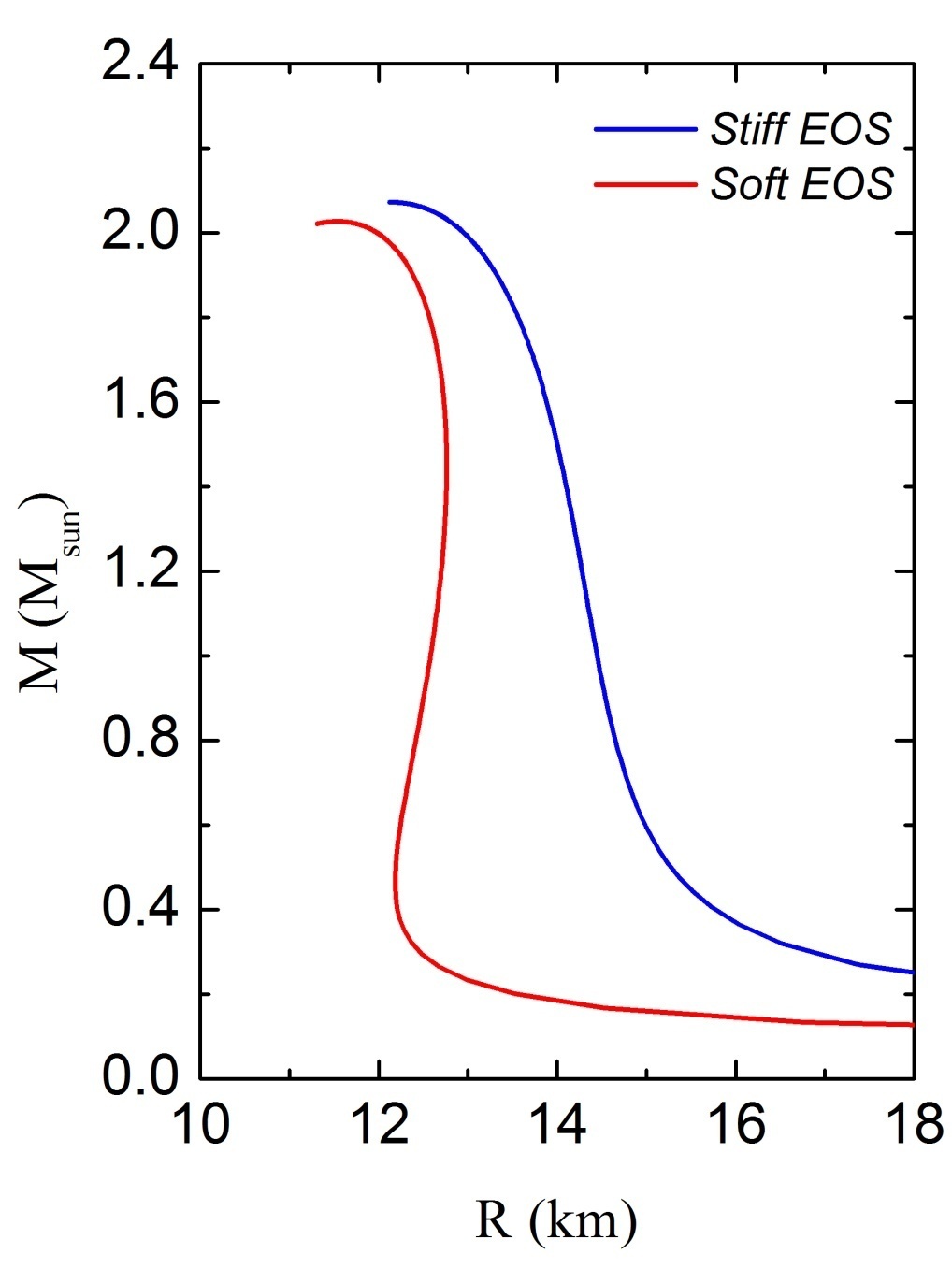 Equation of State: Symmetry Energy
Neutron star properties and neutron skins are both determined 
by the EOS of neutron-rich matter:
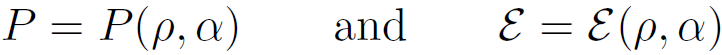 isospin asymmetry
Thermodynamic consistency
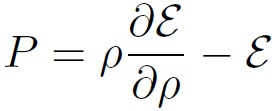 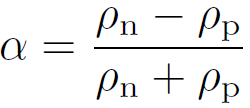 For a neutron-rich matter it is useful to expand:
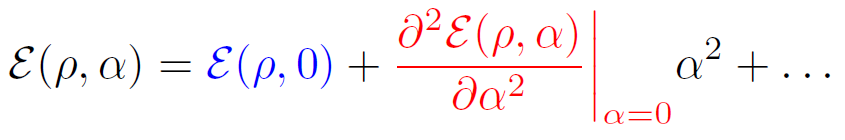 Binding energy per nucleon in symmetric nuclear matter (SNM).
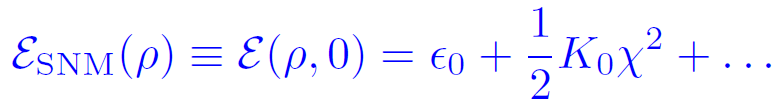 a useful expansion parameter
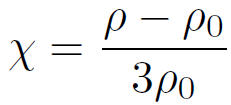 Equation of State: Symmetry Energy
Neutron star properties and neutron skins are both determined 
by the EOS of neutron-rich matter:
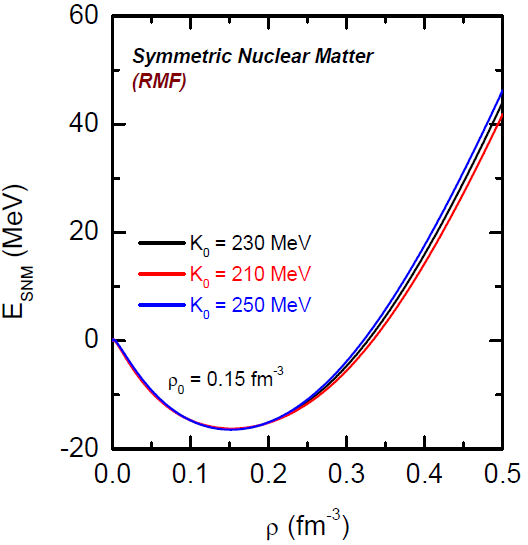 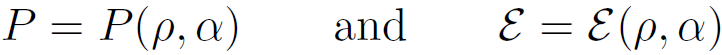 isospin asymmetry
Thermodynamic consistency
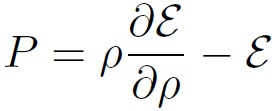 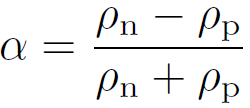 For a neutron-rich matter it is useful to expand:
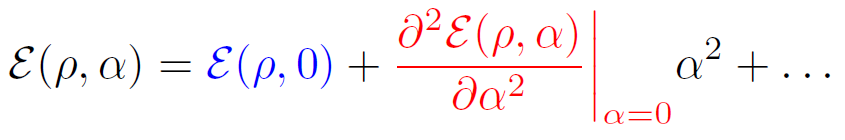 Binding energy per nucleon in symmetric nuclear matter (SNM).
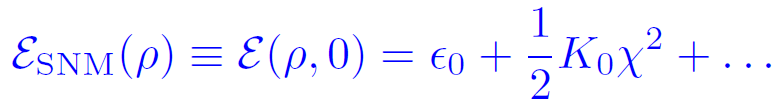 a useful expansion parameter
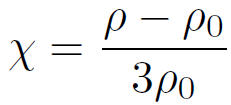 Equation of State: Symmetry Energy
Neutron star properties and neutron skins are both determined 
by the EOS of neutron-rich matter:
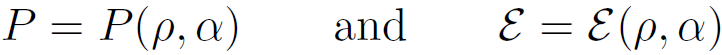 isospin asymmetry
Thermodynamic consistency
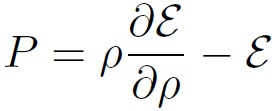 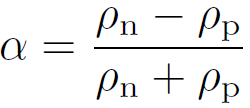 For a neutron-rich matter it is useful to expand:
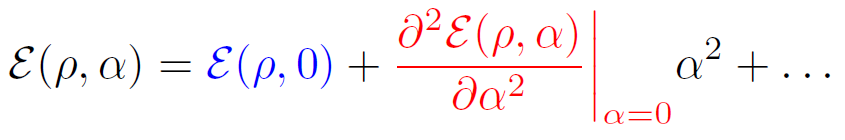 Binding energy per nucleon in symmetric nuclear matter (SNM).
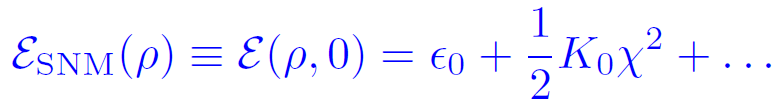 Nuclear Symmetry Energy is a penalty to break N=Z symmetry
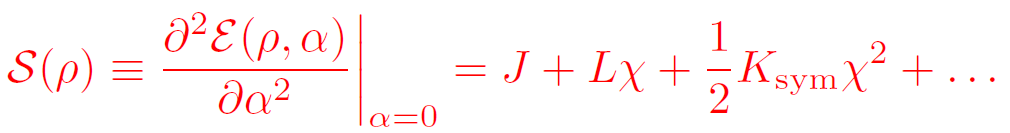 a useful expansion parameter
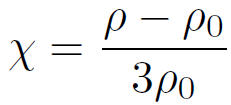 Equation of State: Symmetry Energy
Neutron star properties and neutron skins are both determined 
by the EOS of neutron-rich matter:
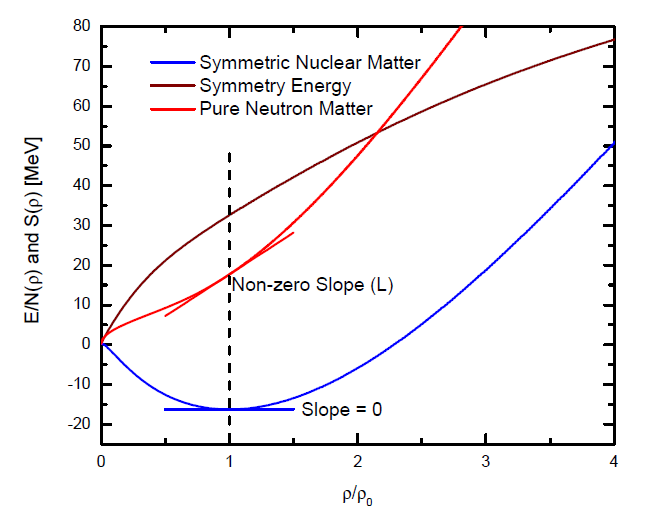 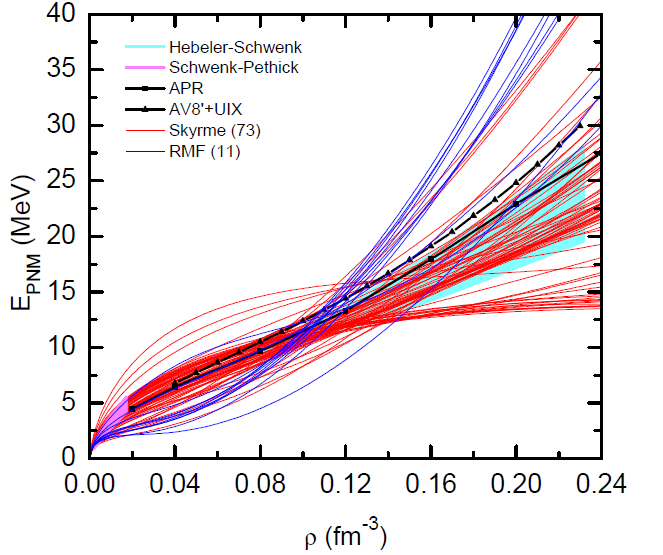 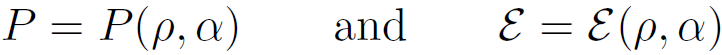 isospin asymmetry
Thermodynamic consistency
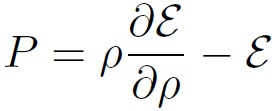 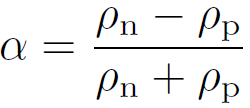 For a neutron-rich matter it is useful to expand:
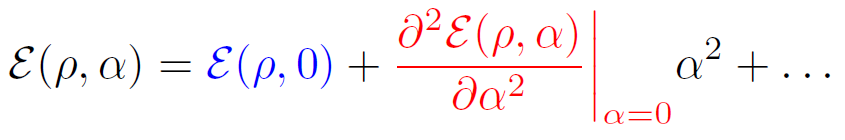 Binding energy per nucleon in symmetric nuclear matter (SNM).
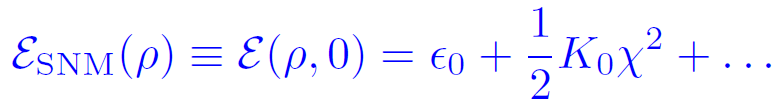 Nuclear Symmetry Energy is a penalty to break N=Z symmetry
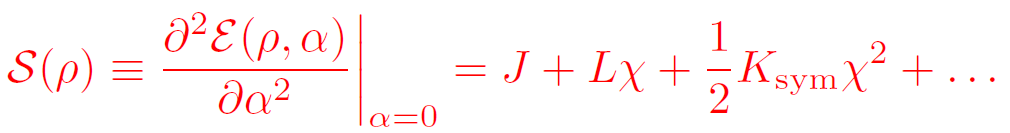 a useful expansion parameter
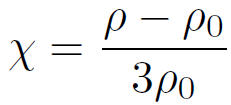 Equation of State Model: Relativistic Mean-Field
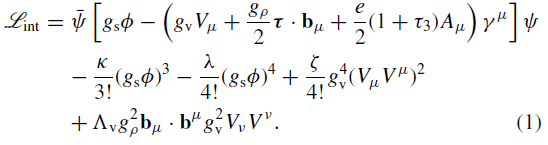 Most parameters are extracted from a fit to nuclear masses and giant resonances.
Equation of State Model: Relativistic Mean-Field
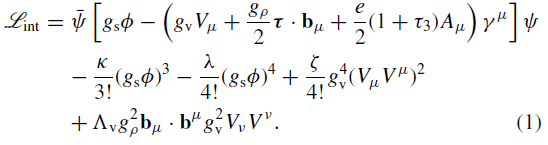 Most parameters are extracted from a fit to nuclear masses and giant resonances.

Parameter ζ can solely be constrained by the maximum mass of a neutron star. 
Current constraints: 0.00 <ζ ≤ 0.03.  
The upper constraint comes from the maximum observed two-solar mass neutron star. 
Antoniadis et al. Science 340, 6131 (2013), Demorest et al. Nature 467, 1081, (2010)
The GW170817 data analysis suggest that  the lower limit could be higher: 0.01<ζ ≤ 0.03.
Magdalit and Mertzger, ApJ Letters, 850, 2 (2017)
Equation of State Model: Relativistic Mean-Field
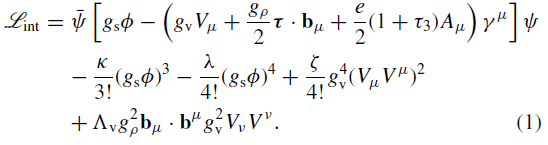 Most parameters are extracted from a fit to nuclear masses and giant resonances.

Parameter ζ can solely be constrained by the maximum mass of a neutron star. 
Current constraints: 0.00 <ζ ≤ 0.03.  
The upper constraint comes from the maximum observed two-solar mass neutron star. 
Antoniadis et al. Science 340, 6131 (2013), Demorest et al. Nature 467, 1081, (2010)
The GW170817 data analysis suggest that  the lower limit could be higher: 0.01<ζ ≤ 0.03.
Magdalit and Mertzger, ApJ Letters, 850, 2 (2017)

Parameters gρ and ΛV can be tuned efficiently to control the density dependence of the
nuclear symmetry energy [First proposed by Horowitz & Piekarewicz, PRL86, 5647 (2001)].

		FSUGold2 original model                      Rskin(208Pb) = 0.29 fm.
		“FSUGold2 family”                0.15 fm < Rskin(208Pb) < 0.29 fm
Neutron Skins and the Equation of State
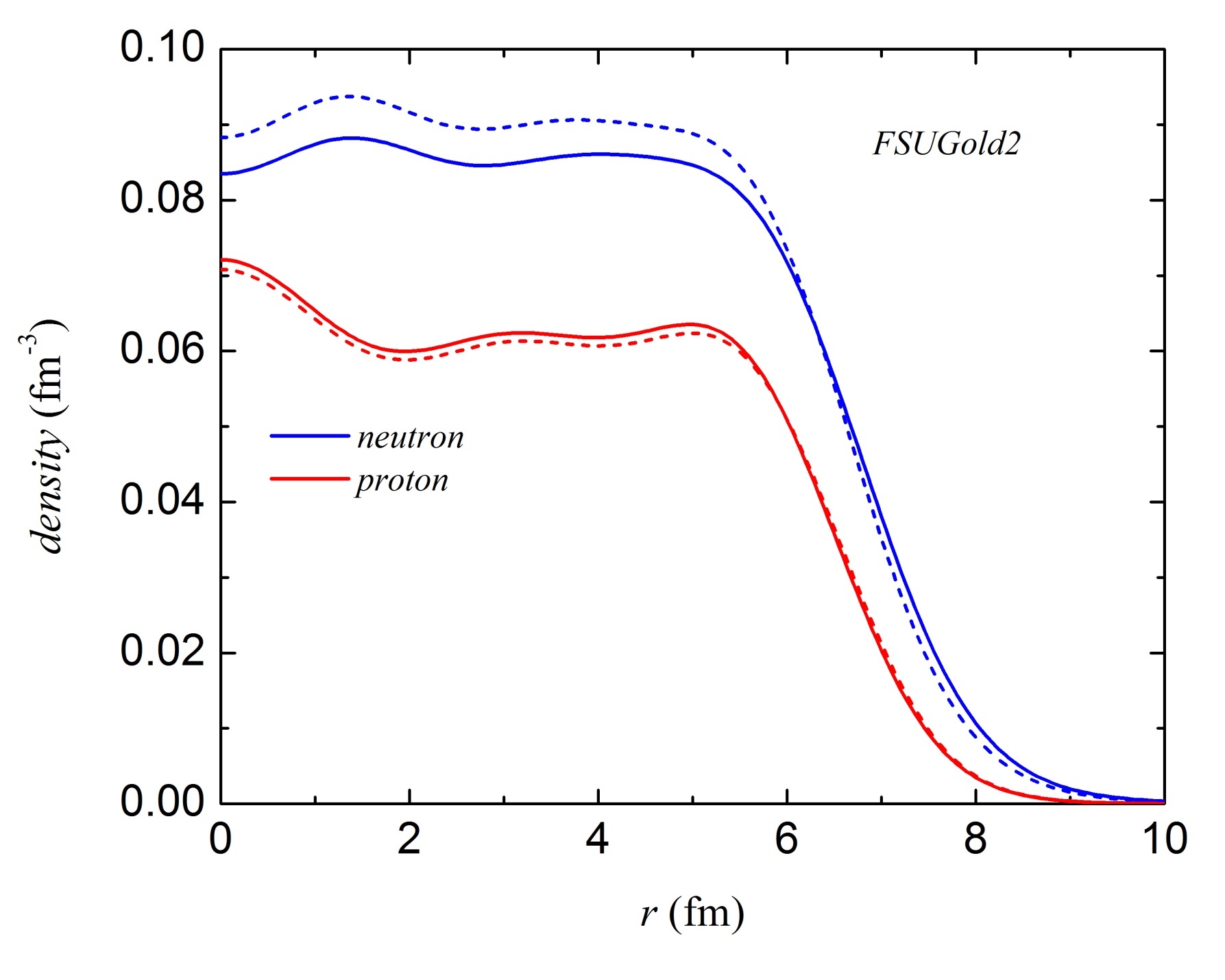 neutron skin
208Pb
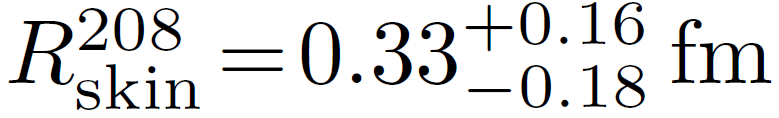 PREX will measure with higher accuracy how much neutrons stick out past protons.
Neutron Skins and the Equation of State
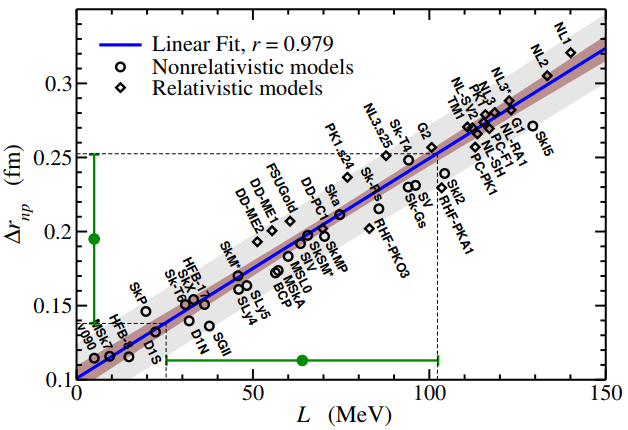 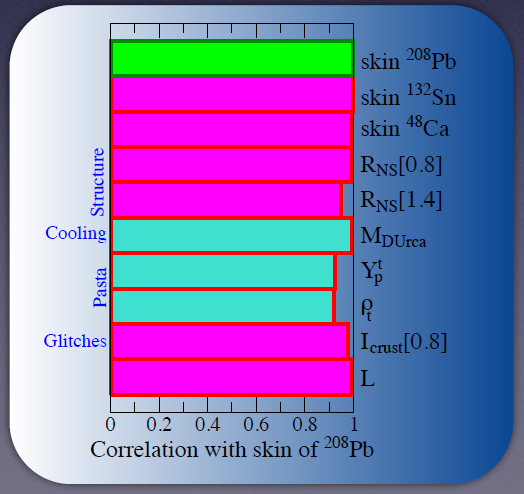 Roca-Maza et al.
PRL106,252501(2011)
Fattoyev & Piekarewicz
PRC86,015802(2012)
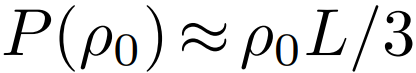 Neutron skin is strongly correlated to the pressure of PNM.
 Pressure of PNM pushes against surface tension ⇒ neutron skin!
 Pressure of PNM pushes against gravity ⇒ neutron-star radius!
 The larger the neutron skin, the larger the neutron-star radius!
GW170817: Chirp Mass
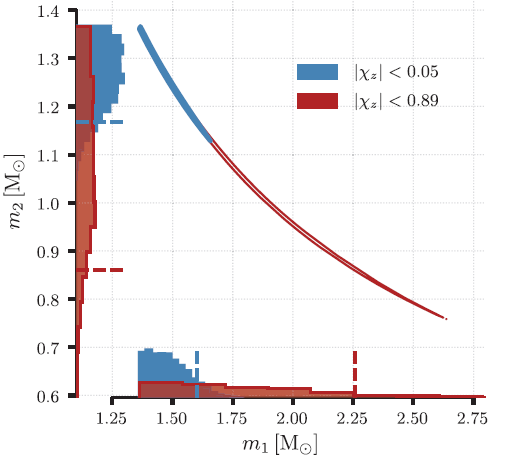 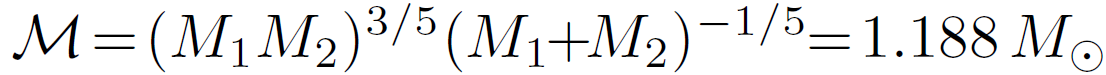 The chirp mass determines the leading-order amplitude and frequency evolution of GW signal during the inspiral.
Chirp mass
GW170817: Chirp Mass
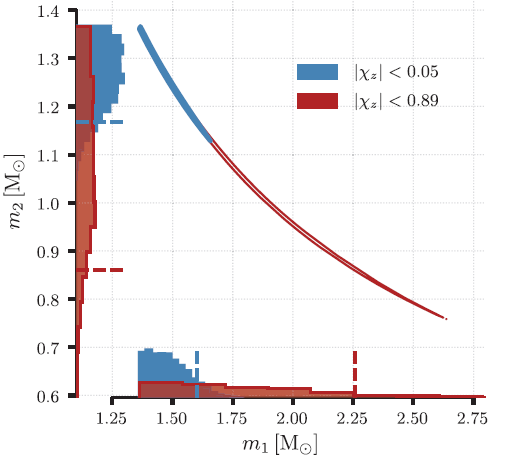 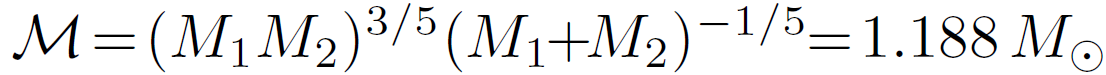 Equal-mass 
of 1.365 Msun
A very well constrained chirp mass.
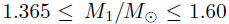 GW170817: Tidal Polarizability
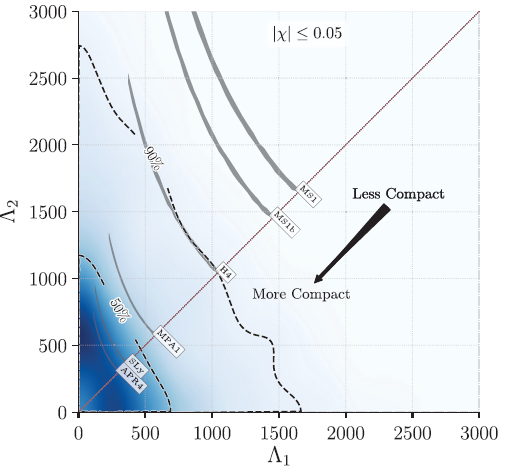 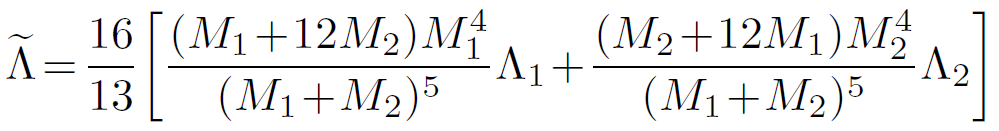 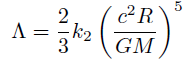 The gravitational waveform depends on the weight-averaged tidal polarizability.
GW170817: Tidal Polarizability
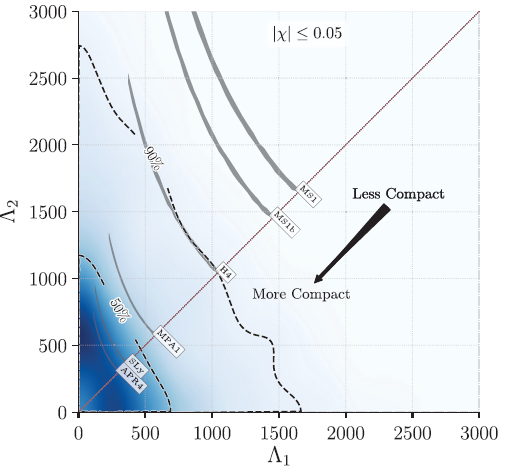 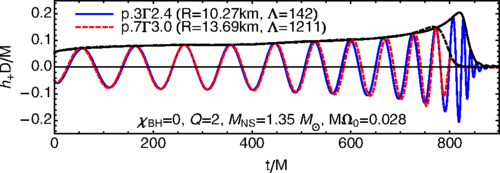 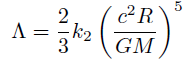 Lackey et al PRD 89, 043009 (2014)
The gravitational waveform depends on the weight-averaged tidal polarizability.
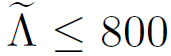 Connecting Neutron Skins to Tidal Polarizabilities
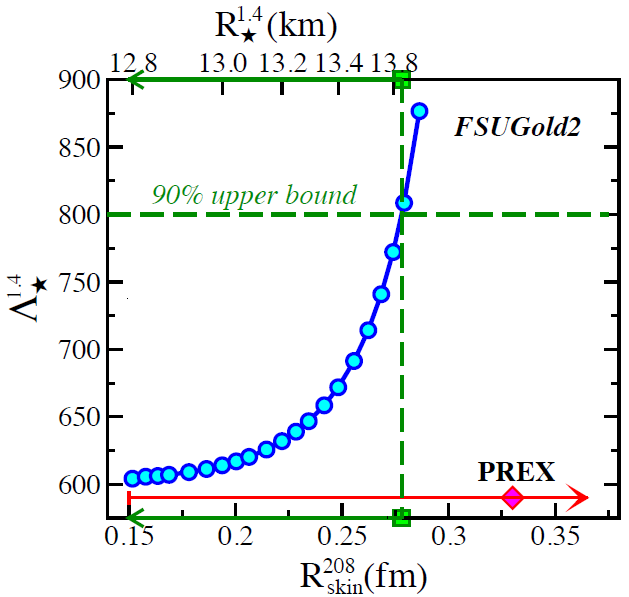 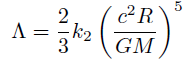 Scales as Radius 
to the 5th power!
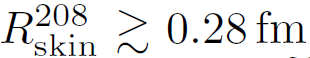 region is ruled out!
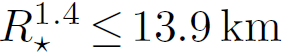 neutron stars are not 
overly fluffy.
Connecting Neutron Skins to Tidal Polarizabilities
What if the large central value of 0.33 fm is confirmed by the 
  upcoming PREX-II experiment?

 The average nuclear density is about 0.7 saturation density. 
   The average density of  neutron star-matter depends on the 
   mass of the star, but is several times nuclear saturation density.

 This may suggest that there is a phase transition at 
   higher densities to an exotic phase  of dense matter that makes
   the EOS soft. Or one can think of a soft symmetry energy 
   at high densities.
Connecting Neutron Skins to Tidal Polarizabilities
More Robust Analysis:

Ten distinct RMF models.

The SNM EOS at high-densities
now becomes important.

Models with stiff SNM EOS, such 
as NL3, may  have already been
ruled out.


Recent analyses show models 
that predict masses below 
2.17 Msun may have been 
ruled out. 
(e.g. Margalit & Metzger, ApJL-2017).
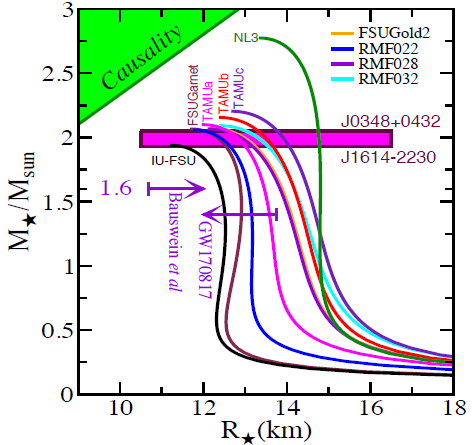 Connecting Neutron Skins to Tidal Polarizabilities
More Robust Analysis:

Ten distinct RMF models.

The SNM EOS at high-densities
now becomes important.

Models with stiff SNM EOS, such 
as NL3, may  have already been
ruled out.


Recent analyses show models 
that predict masses below 
2.17 Msun may have been 
ruled out.
(e.g. Margalit & Metzger, ApJL-2017).
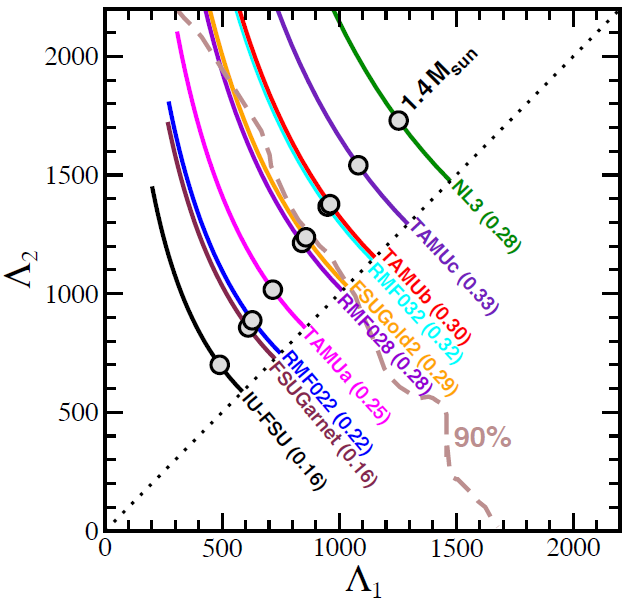 Connecting Neutron Skins to Tidal Polarizabilities
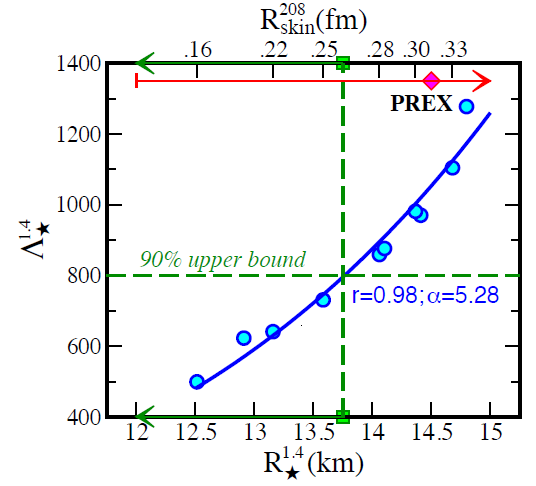 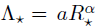 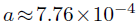 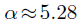 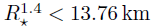 in perfect agreement with
the FSUGold2 family.
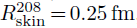 Connecting Neutron Skins to Tidal Polarizabilities
Tidal polarizability constrains neutron skins to be ≲ 0.25 fm.

PREX had already imposed a lower bound to the neutron skin thickness of 0.15 fm. 
What does this imply on tidal polarizabilities?
Connecting Neutron Skins to Tidal Polarizabilities
Tidal polarizability constrains neutron skins to be ≲ 0.25 fm.

PREX had already imposed a lower bound to the neutron skin thickness of 0.15 fm. 
What does this imply on tidal polarizabilities?




Joint PREX + GW170817 constraint:
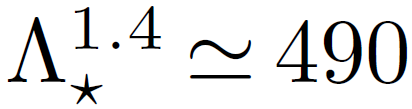 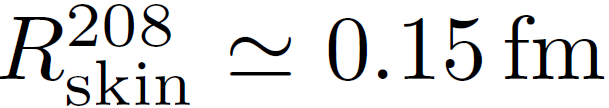 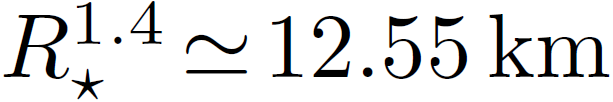 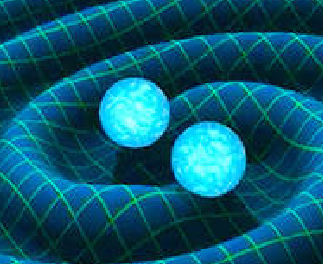 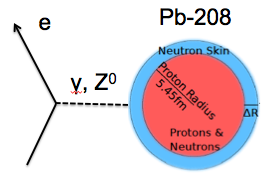 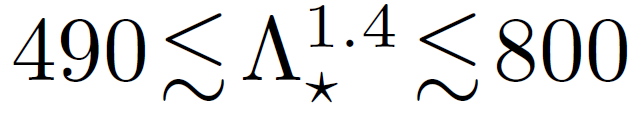 GW170817
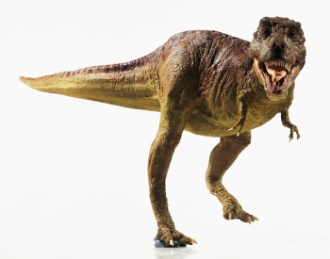 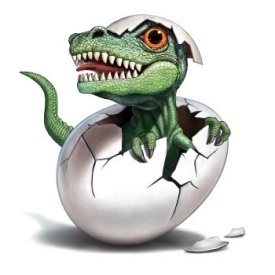 PREX
Wait for me!
CREX
Concluding Remarks
Historical first detection of GW from BNS merger GW170817 has already 
     improved the EOS of dense matter.

 We connected this observational measurement with a laboratory 
    observable: neutron skin! Such connection was possible because they 
    were both sensitive to the neutron star radius through the EOS.

 In particular, we find that:                                      and 

 PREX had already provided the lower limit to the neutron skin. 
    This suggests: 

 PREX-II/CREX measurement of neutron skins provide information on the EOS
    below saturation. 
    Future BNS mergers provides information to put tighter constraints on the
    EOS of neutron-rich matter at supra-saturation densities. 
    More exciting opportunities are ahead!
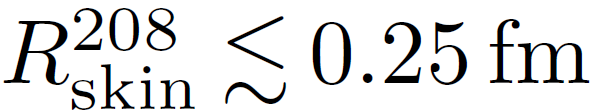 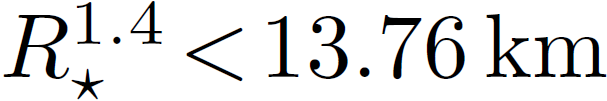 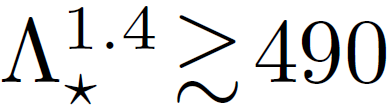 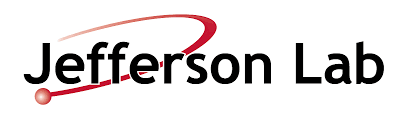 Thank You!
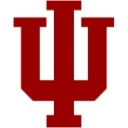 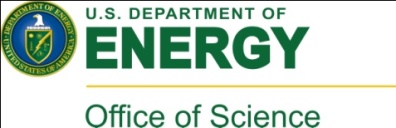 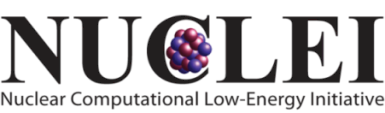